jak dbać o bezpieczeństwo dziecka w sieci?
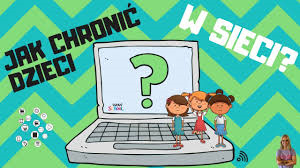 ROZMAWIAJ Z DZIECKIEM.

Dobry kontakt z dzieckiem, czas na rozmowę i zainteresowanie jego doświadczeniami jest niezwykle ważne dla jego rozwoju. Rozmowa o tym, co robi w sieci, jak spędza czas, pozwoli nam zauważyć niebezpieczne zdarzenia i w odpowiedni sposób na nie zareagować.
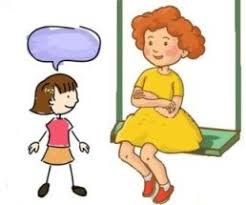 2. USTAL JASNE ZASADY.

Warto je ustalić razem z dzieckiem. Powinny być one adekwatne do jego wieku. Twoją rolą jest także sprawdzanie, czy dziecko ich przestrzega. Warto zadbać, by dziecko przestrzegało następujących zasad:
Czas spędzony w sieci powinien być ograniczony.
Zwracamy uwagę, by dostępne treści były pozytywne i bezpieczne.
Dzieci nie powinny samodzielnie publikować prywatnych zdjęć czy filmów.
Ważne, by dziecko, za każdym razem, gdy trafi na coś niepokojącego, natychmiast nas o tym poinformowało.
3. Zabezpiecz urządzenie dziecka przed szkodliwymi treściami. Włącz filtry rodzicielskie!!!
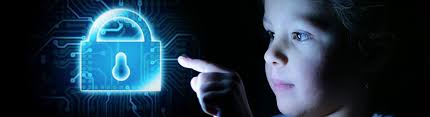 4. Naucz dziecko ograniczonego zaufania do osób i treści w Internecie.

Wyjaśnij, że osoby, które może poznać przez Internet, w rzeczywistości mogą nie być tymi, za które się podają. Zwróć uwagę dziecka na to, że niektóre treści online, nawet wyglądające na bardzo wiarygodne, mogą być nieprawdziwe.
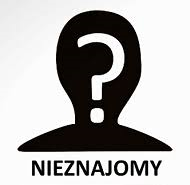 5. Zawsze reaguj, jeśli wiesz lub podejrzewasz, że dziecko jest krzywdzone w sieci.

Pamiętaj, że nawet pozornie błahe sytuacje, które mają źródło w sieci, mogą być dla młodego człowieka poważnym i rzeczywistym problemem. Dziecko może nie poradzić sobie z nimi samodzielnie, dlatego tak ważna jest pomoc rodzica.
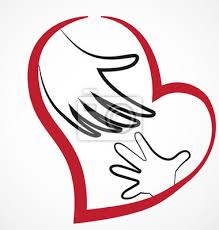 6. Naucz dziecko ochrony prywatności w sieci.

Rozmawiaj z dzieckiem o prywatności online. Wytłumacz mu, czym są dane osobowe i prywatne informacje, a także jakie mogą być skutki ich publikacji w sieci. Informacje raz opublikowane będą zawsze dostępne w sieci dla wszystkich.
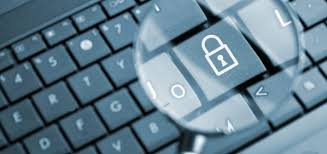 7. Bądź dla dziecka przykładem.



Dziecko obserwuje Cię i naśladuje Twoje zachowania. Dlatego dawaj dobry przykład i korzystaj z sieci i urządzeń elektronicznych rozważnie, zachowując wszelkie zasady nie tylko bezpieczeństwa ale też kulturalnego zachowania w sieci.
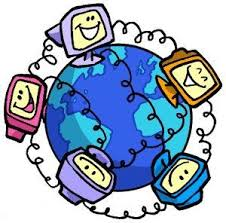